Apache Point PDS Delivery Review
Oct 6 2017
Summary of Data Under Review
Apache Point spectra of Uranian satellites Ariel and Oberon
4 spectral images each of Ariel and Oberon
Easily opened fits files
Files missing for the processed data
There should be 3 sets of files for each observation, each with 5 columns (corresponding I expect to the 5 orders on the detector), for wavelength, flux, and uncertainty.
Not sure what information is in the spectra of the processed data
No clear description of how to process the raw to obtain the calibrated data.
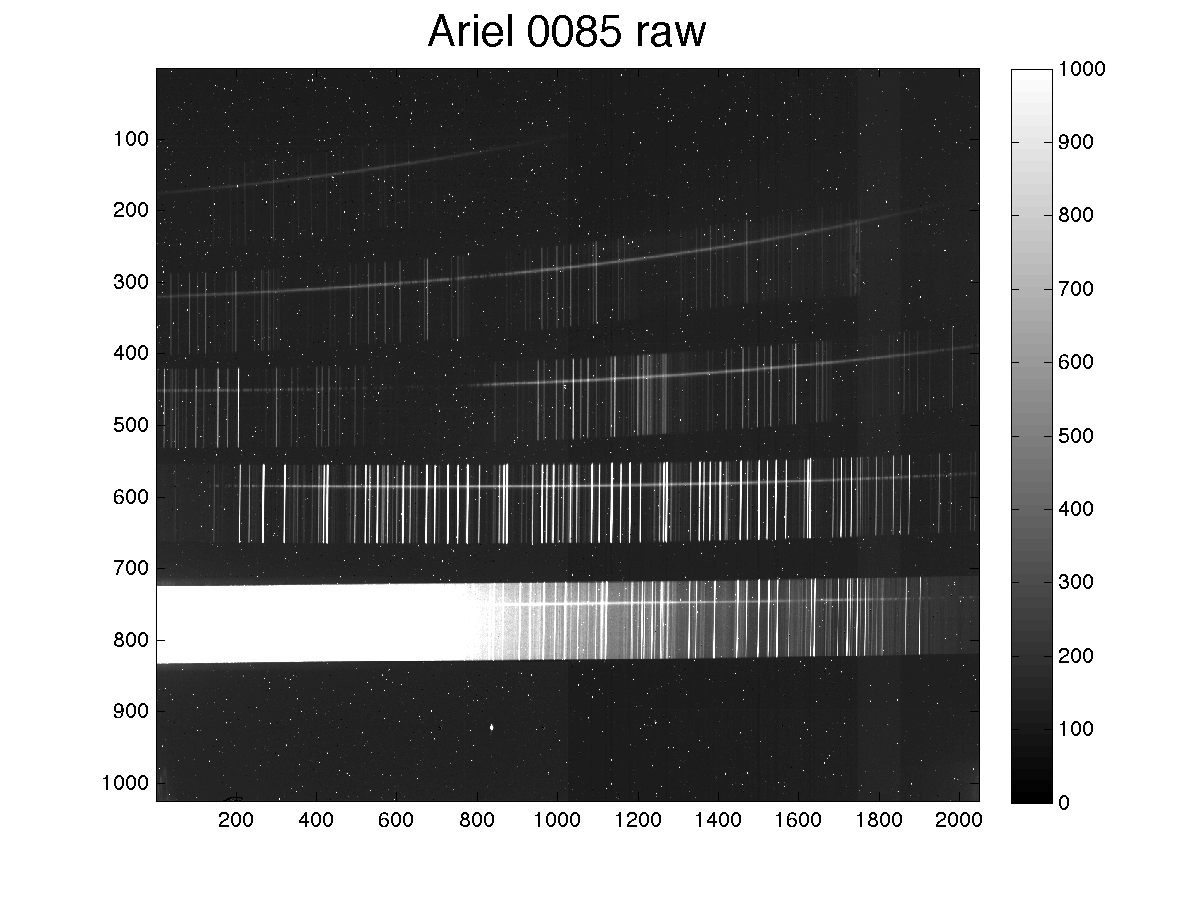